Lustre Distributed Filesystem
August 6, 2009: UUASC-LA





Jordan Mendler
UCLA Human Genetics Department
jmendler@ucla.edu
http://genome.ucla.edu/~jordan
Talking Points
Motivation
Architectural Overview
Installation Example
Administration, Configuration and Tuning
Availability, Reliability and Design Concerns
Upcoming Features
What is Lustre and why do I care?
Lustre is a POSIX-compliant global, distributed, parallel filesystem.
Lustre is fast, scalable and live expandable
Lustre is licensed under GPL
Lustre was acquired and is supported by Sun Microsystems (for now).
What is Lustre and why do I care?
POSIX Compliant
Appears to the client the same way a local disk or NFS volume would
Global
A single namespace across multiple storage servers/volumes
All clients see a single volume regardless of the back-end
Distributed
Files are distributed across storage servers for load balancing
Parallel
A single file can be distributed across one or more servers
What is Lustre and why do I care?
Expandable
Additional storage servers or disk arrays can be added to grow a live filesystem
Many multi-PB installations
Fast and scalable
Lustre can support tens of thousands of clients
Lustre can support hundreds of gigabytes per second.
Motivation
For us:
Every compute node needs to read a given 15gb index at the same time
Copying the index to every compute node required administrative and disk overhead
NFS was good but massively bottlenecked on a single server
Multiple NFS servers helped for lots of small files, but was more work for users
Multiple NFS servers did not help when all I/O was to one large file
As experiments got larger, independent volumes became I/O inefficient
Striping allows us to distribute large file I/O across many servers, disks, NICs
Non-striping allows us to distribute tons of small files across many servers, disks, NICs with less overhead
Motivation
For them (ORNL):
Consolidate 'Islands of Storage'
1 center-wide Lustre-based storage volume
Over 10 PB of RAID6 storage (13,400 SATA disks!)
Over 200GB/s of throughput (240GB/s theoretical)
192 Lustre servers over Infiniband
Over 26,000 clients simultaneously performing I/O
2012 Projections
1.5 TB/s aggregate disk bandwidth
244 PB of SATA disk storage or 61 PB of SAS
100,000 clients
Source: http://wiki.lustre.org/images/a/a8/Gshipman_lug_2009.pdf
Why doesn't everyone use Lustre?
Complexity
Many deployments have dedicated Lustre admins
Reliability is improving but not quite there
Unexplained slow downs and hangs
Occasional server hangs
Sometimes one client is flaky while others work fine
Lots of weird error and debug messages
No one trusts their archive data to it
Occasional corruption bug pops up on mailing list
Fast scratch space at best
Copy archive data to Lustre, process, copy results back
No High Availability at the Lustre level (yet)
More on this later
Regardless, Lustre is surprisingly robust to failures
Reboot any number of OSSes and/or the MDS during a read/write
The client simple waits around for the target to return
When the cluster comes back online, I/O generally resumes cleanly
Client timeouts are tunable to either wait around or return file unavailable error
Lustre Architecture: Components
Servers
Metadata Server (MDS)
Object Storage Servers (OSS)
Management Server (MGS)
Targets
Metadata Target (MDT)
Object Storage Targets (OST)
Clients
Lustre Architecture: Servers
Different servers for different components
Metadata Server (MDS)
Manages filesystem metadata, but stores no actual data
Only 1 MDS is supported, 2 for Active-Passive
Clustered Metadata is in the works
Ideally, enough RAM to fit all of metadata in memory
Object Storage Servers (OSS)
Analogous to the head node for each storage server
1 or more OSS per cluster
Performs the disk I/O when prompted by client
As of Lustre 1.8, OSS can also do server side caching
Management Server (MGS)
Stores configuration information about filesystem
Often combined with the MDS
Servers require custom kernel
Lustre Architecture: Targets
A target represents a disk or array
Metadata Target (MDT)
Disk back-end to the MDS
Ideally SAS or SSD RAID10 for lots of small files
Object Storage Target (OST)
One or more OST per OSS
Direct connected to OSS or connected over SAS, FC, etc
These are the disks that store the actually files
Generally RAID5 or RAID6 SATA
Currently uses ldiskfs (a modified ext3/ext4)
Eventually will support ZFS as OST/MDT backing
Lustre Architecture: Clients
Lustre client runs as a kernel module on each node that wants to direct mount Lustre
On a request, the client asks the MDS where to read/write a given file or directory
Client makes request directly to the OSS or multiple OSS's with striping
The OSS talks to the appropriate OST(s) to read/write the block to/from disk
Clients make extensive use of caching when possible
Lustre Architecture: LNET
LNET is the Lustre Networking Stack, which allows components to communicate with each other over the network
LNET transparently supports Gigabit and 10 Gigabit Ethernet, Infiniband, Elan, Myrinet, and others in the same filesystem
LNET is really fast!!!
Consistently seeing 110MB/s per ethernet port on GIG-E
This is about double what we saw with NFS on the same hardware
Inifiband switch is sitting next to my desk, waiting to be racked
Heterogeneous networking support saves us money and efficiency
Have GigE and IB nodes in the same cluster
I/O bound jobs target expensive IB nodes
CPU bound jobs target cheaper GigE nodes but still access same filesystem
No need for expensive gateways or special routers
Lustre Installation
Lustre 1.6 simplified installation
Introduced mkfs, mount, etc
Lustre 1.8 is interoperable with 1.6 and eventual 2.0
Support matrix varies by version, so plan ahead
http://wiki.lustre.org/index.php/Lustre_Support_Matrix
Officially, only RHEL and SLES are supported
I never tried either, so read the 600 page manual and send me feedback
My example is based on CentOS (buyer beware!)
Servers are CentOS5 x86_64 with Lustre 1.8.0.x
Clients are CentOS4 i386 and x86_64 with Lustre 1.6.7.x (legacy cluster)
Lustre Installation: Servers
Get the latest RPMs from Sun: http://www.sun.com/software/products/lustre/get.jsp
Install the kernel, modules, lustre and e2fsprogs packages:
rpm -Uvh kernel-lustre-smp-2.6.18-128.1.6.el5_lustre.1.8.0.1.x86_64.rpm lustre-1.8.0.1-2.6.18_128.1.6.el5_lustre.1.8.0.1smp.x86_64.rpm lustre-modules-1.8.0.1-2.6.18_128.1.6.el5_lustre.1.8.0.1smp.x86_64.rpm lustre-ldiskfs-3.0.8-2.6.18_128.1.6.el5_lustre.1.8.0.1smp.x86_64.rpm e2fsprogs-1.40.11.sun1-0redhat.x86_64.rpm
Update /etc/grub.conf to boot the lustre kernel by default
Add the LNET module to /etc/modeprobe.conf
options lnet networks=tcp				# One Ethernet cards
options lnet networks=tcp0(eth0),tcp1(eth1)	# Two Ethernet cards
Arrange for the lustre modules to be loaded on boot 
 echo modprobe lnet >> /etc/rc.modules ;  echo modprobe lustre >> /etc/rc.local
 chmod +x /etc/rc.modules
Disable or modify SELinux and IPTables
Restart the server so the above changes can take place
Lustre Installation: MDS/MGS
Now that Lustre is installed, let's set up the MDT and MGS
mkfs.lustre --verbose --fsname scratch0 --mdt --mgs /dev/sda4
/dev/sda4 is a fast RAID10 optimized for small files
We are putting both services on the same machine
Filesystem will be named scratch0
Mount the local filesystem to start the MDS and MGS
 mkdir /mnt/mdt
 mount -t lustre /dev/sda4 /mnt/mdt
Start it on boot
echo  “/dev/sda4	/mnt/mdt	lustre	defaults 0 0” >> /etc/fstab
If you have LDAP or NIS, make sure you set it up on your MDS!!!
Lustre Installation: OSS
Now that Lustre is installed on the OSS and configured on the MGS, we can add OST's to the OSS's to give our cluster actual storage
Let's have 1 OST per OSS, with a Software RAID 10
mknod /dev/md2 b 9 2   # If /dev/md2 does not exist
mdadm --create /dev/md2 -v --raid-devices=4 --level=raid10 /dev/sda4 /dev/sdb4 /dev/sdc4 /dev/sdd4
Install Lustre
mkfs.lustre --verbose --fsname scratch0 --ost --mgsnode=lustre-mds@tcp /dev/md2
Start Lustre now and on boot
mkdir /mnt/ost
mount -t lustre /dev/md2 /mnt/ost
echo “/dev/md2   /mnt/ost    lustre  defaults    0 0” >> /etc/fstab
Lustre Installation: OSS
Based on experience, use --index is to keep order. If we have 3 OSS's with one OST each:
mkfs.lustre --verbose --fsname scratch0 --ost --index=0 --mgsnode=lustre-mds.localdomain@tcp /dev/md2 # lustre-oss-a
mkfs.lustre --verbose --fsname scratch0 --ost --index=1 --mgsnode=lustre-mds.localdomain@tcp /dev/md2 # lustre-oss-b
mkfs.lustre --verbose --fsname scratch0 --ost --index=2 --mgsnode=lustre-mds.localdomain@tcp /dev/md2 # lustre-oss-c
Multiple OST's per OSS:
mdadm --create /dev/md2 -v --raid-devices=4 --level=raid10 /dev/sda4 /dev/sdb4 /dev/sdc4 /dev/sdd4
mdadm --create /dev/md3 -v --raid-devices=4 --level=raid10 /dev/sda5 /dev/sdb5 /dev/sdc5 /dev/sdd5
mkdir /mnt/ost{0,1}
mount -t lustre /dev/md2 /mnt/ost0
mount -t lustre /dev/md3 /mnt/ost1
Lustre Installation: OSS Tuning
Won't get into too much detail, but you should tune OSTs for your environment
Inode Count (-i): Number of bytes-per-inode. Larger ratio means less inodes.
Reserved space (-m): Percentage of filesystem reserved for root in case a user fills it up.
Chunksize (--chunk for mdadm): How much to write to each drive in the array before moving to the next drive
Stride (-E stride): Number of blocks written to each disk in the raid before moving on to the next
stripe-width (-E stripe-width)
Good to put filesystem journals and RAID bitmaps on s different device (not shown here)
Large file example
mdadm --create /dev/md2 -v --raid-devices=4 --level=raid10 --chunk=256 /dev/sda4 /dev/sdb4 /dev/sdc4 /dev/sdd4
mkfs.lustre --verbose --mkfsoptions="-i 1048576 -m 1 -E stride=64 -E stripe-width=128" --fsname scratch0 --ost --index=3 --mgsnode=lustre-mds.localdomain@tcp /dev/md2
This is all covered in the 600 page manual
Lustre Installation: Clients
Clients can either use a full kernel (as shown earlier) or a 'patchless kernel'
Build and install the kernel modules for 'patchless'
yum install kernel-smp-devel-2.6.9-55.0.2.EL
tar -xvzf rhel4-i686-lustre-1.6.7.tar.gz
./configure --with-linux=/usr/src/kernels/2.6.9-55.0.2.EL-smp-i686
make rpms
rpm -Uvh lustre-1.6.7-2.6.9_55.0.2.ELsmp_200903311027.i386.rpm lustre-modules-1.6.7-2.6.9_55.0.2.ELsmp_200903311027.i386.rpm
Configure LNET and module loading again
echo “options lnet networks=tcp” >> /etc/modprobe.conf
echo modprobe lnet >> /etc/rc.modules ; echo modprobe lustre >> /etc/rc.local
chmod +x /etc/rc.modules
Lustre Installation: Clients
Load modules to avoid a reboot!
modprobe lustre
lsmod | grep lustre
lustre                650984  0 ....
Mount Lustre
mkdir /scratch0
mount -t lustre lustre-mds@tcp:/scratch0 /scratch0/
Have Lustre mount on startup
echo "lustre-mds@tcp:/scratch0 /scratch0  lustre  defaults 1 2" >> /etc/fstab
Success!
df -h /scratch0/
Filesystem            Size  Used Avail Use% Mounted on
lustre-mds@tcp:/lfs0   11T  7.3T  3.5T  68% /scratch0
Lustre Administration
lctl: useful for low-level debugging
lfs list_nids (show active LNET devices)
lfs ping 10.67.183.70 (LNET ping)
lfs: Useful for high-level tuning and debugging
lfs check servers
lfs getstripe
lfs setstripe
lfs df
lfs quota
/var/log/messages
Lustre logs lots of stuff on both clients and servers
Some will be useful and a mailing list search will find a solution
May be anything be a networking issue, unavailable OST, require a reboot, etc
Some will be useless dumps
Generally an umount/remount of the questionable OST or client will solve the problem
Occasionally need to reboot the node
Lustre Configuration: Striping
Stripe size and count can be set on a file or directory
Subdirectories and files inherit from their parent directory, unless overridden
Works much like standard permissions and ownership would
Can be risky
With a 4-wide stripe, if any 1 of the OSTs dies the whole file is unavailable
Examples:
Set default policy of /scratch0 to have no striping (1 OST per file)
lfs setstripe -c 1 /scratch0
Create a directory in /scratch0 with a 4-wide stripe
mkdir /scratch0/stripe
lfs setstripe -c 4 /scratch0/stripe
Make a file in /scratch0/stripe
touch /scratch0/stripe/foo.txt
/scratch0/stripe/foo.txt is striped 4-wide
Make a file that will be striped across all available OST's
touch /scratch0/stripe/wider.txt
lfs setstripe -c 1 /scratch0/stripe/wider.txt
We changed our mind, and want wider.txt to use the default stripe policy of 4
lfs setstripe -c 0 /scratch0/stripe/wider.txt
Lustre Availability and Reliability
As of 1.8, most HA is outside of Lustre
Shared storage back-end, Heartbeat, STONITH, etc.
Points of failures, HA design
Future HA, features (ZFS integrity, SNS, Clustered Metadata)
Lustre Roadmap
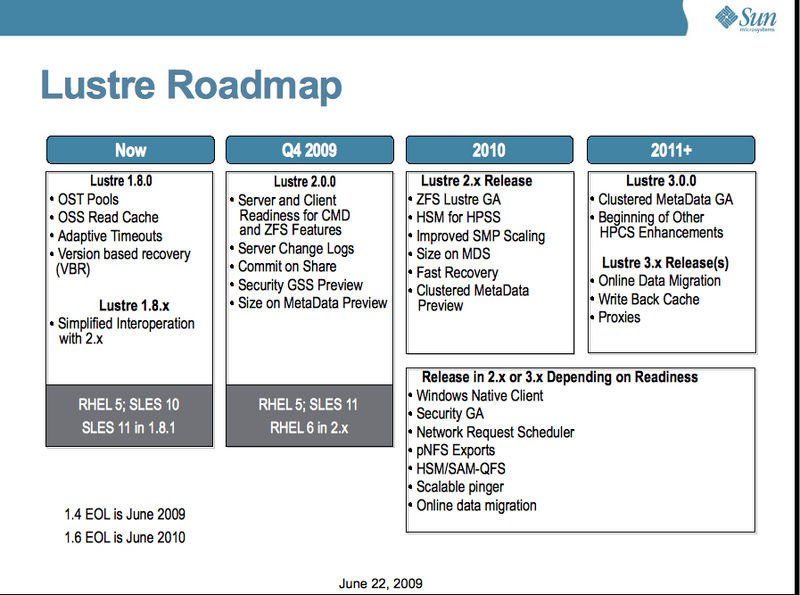 Links
This talk: http://genome.ucla.edu/~jordan/docs/talks/2009-08-06_UUASC_Lustre.ppt
Lustre Homepage: http://lustre.org
Lustre Manual: http://manual.lustre.org
Lustre Roadmap: http://wiki.lustre.org/index.php/Learn:Lustre_Roadmap
Lustre Mailing List: http://lists.lustre.org/mailman/listinfo/lustre-discuss
Lustre Support Matrix: http://wiki.lustre.org/index.php/Lustre_Support_Matrix